SVEUČILIŠTE U ZAGREBU
FAKULTET ELEKTROTEHNIKE I RAČUNARSTVA
DIPLOMSKI RAD
Heurističke metode lokalne pretrage primijenjene na problem izrade rasporeda sati za škole
student: Alan Tus
mentor: prof.dr.sc. Domagoj Jakobović
izravni voditelj: dr.sc. Marko Čupić


Zagreb, 26. rujna 2012.
Sadržaj
Problem izrade rasporeda
Algoritam optimizacije mravljom kolonijom
Algoritam pretrage promjenjivih susjedstva
Implementacija
Testiranje i rezultati
Zaključak
26. rujan 2012.
2
Problem izrade rasporeda
raspoređivanje predavanja u termine,
raspoređivanje predavanja u prostorije,
poštivanje dostupnosti resursa,
neprekidan raspored za profesore i razrede,
više turnusa,
spojena predavanja,
…
26. rujan 2012.
3
Problem izrade rasporeda
26. rujan 2012.
4
Algoritam optimizacije mravljom kolonijom
(engl. ant colony optimisation)
Mravlji sustav
Elitistički mravlji sustav
Poredani mravlji sustav
MAX-MIN mravlji sustav

Optimizacija mravljom kolonijom
26. rujan 2012.
5
Algoritam pretrage promjenjivih susjedstva
(engl. variable neighborhood search)
26. rujan 2012.
6
Algoritam pretrage promjenjivih susjedstva
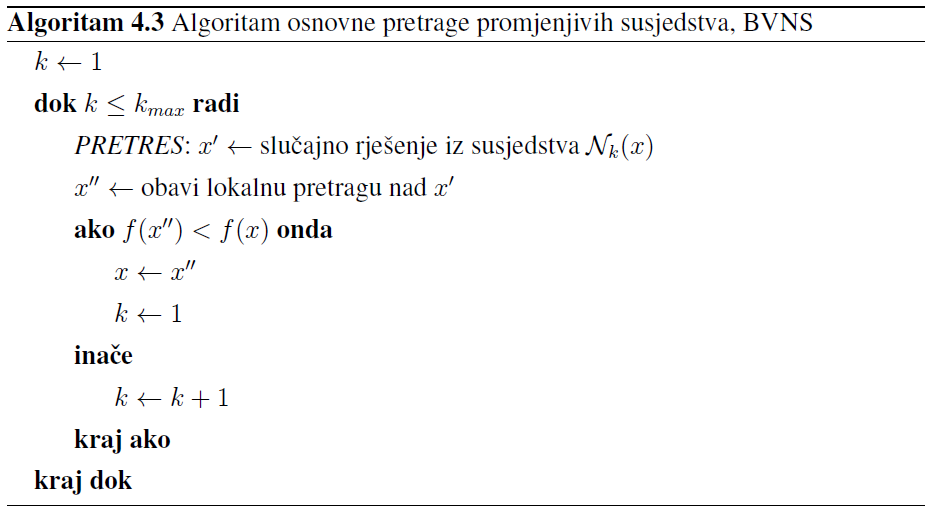 26. rujan 2012.
7
Algoritam pretrage promjenjivih susjedstva
BVNS – osnovni PPS
RVNS – reducirani PPS
GVNS – sveobuhvatni PPS
VNDS – dekompozicijski PPS
SVNS – iskrivljeni PPS
26. rujan 2012.
8
Implementacija
Konstrukcija rješenja
MAX-MIN mravlji sustav
Optimizacija
jednostavna optimizacija dostupnosti
Lokalna pretraga
osnovna pretraga promjenjivih susjedstva
26. rujan 2012.
9
Testiranje
26. rujan 2012.
10
Testiranje
4 pokusa
α i β (omjer utjecaja feromona i heur. vr.)
ρ (koeficijent isparavanja)
m (broj mrava)
n (veličina susjedstva)
Slijedno kaskadno testiranje
5 ponavljanja
OŠ Voltino
26. rujan 2012.
11
Rezultati
26. rujan 2012.
12
Rezultati
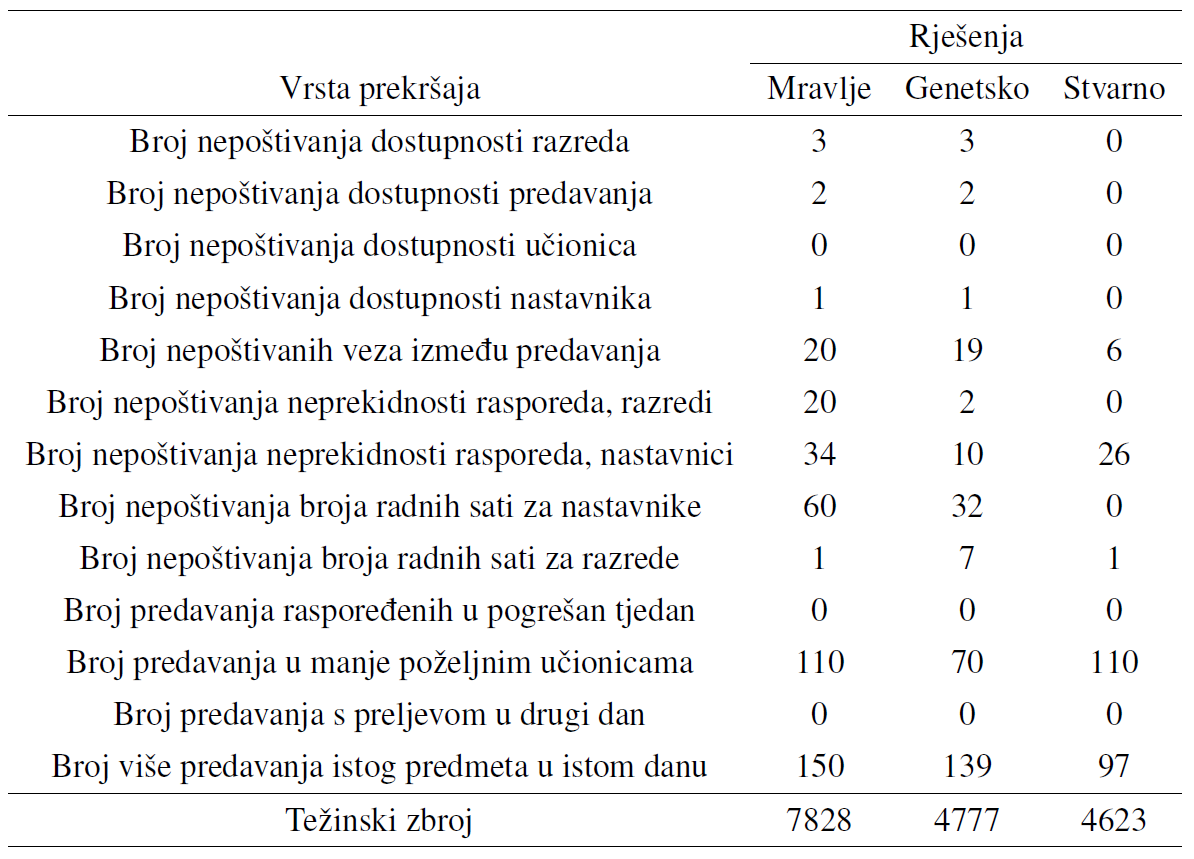 26. rujan 2012.
13
Zaključak
Još uvijek nedovoljno dobra rješenja
Dobar smjer kretanja
Sljedeći koraci:
optimizacija parametara,
spoj različitih implementacija i
distribucija.
26. rujan 2012.
14
HVALA NA PAŽNJI!
26. rujan 2012.
15
Algoritam optimizacije mravljom kolonijom
(engl. ant colony optimisation)
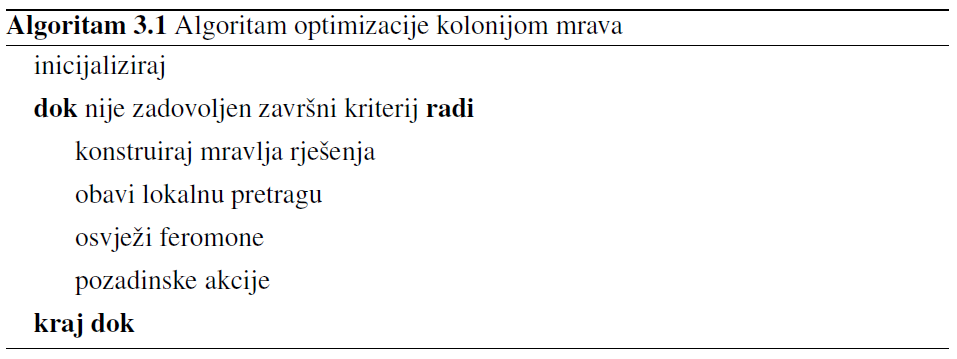 26. rujan 2012.
16
Rezultati
26. rujan 2012.
17
Susjedstva
Susjedstvo slučajne zamjene predavanja u rasporedu razreda,
susjedstvo slučajne zamjene predavanja u rasporedu profesora,
susjedstvo kontinuiranog rasporeda za razrede,
susjedstvo kontinuiranog rasporeda za profesore,
susjedstvo previše ili premalo radnih sati za razrede,
susjedstvo previše ili premalo radnih sati za profesore,
susjedstvo više istih predmeta u danu i
susjedstvo optimizacije prostorija.
26. rujan 2012.
18